Integrating hyperbolic functions
Intelligent Practice
Silent 
Teacher
Narration
Your Turn
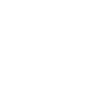 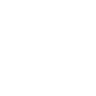 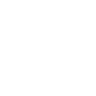 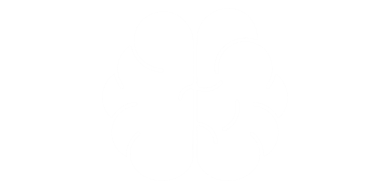 Practice
Worked Example
Your Turn
@billyads_47
[Speaker Notes: u=sinhx for both]
Worked Example
Your Turn
@billyads_47
[Speaker Notes: Choose appropriate substitutions to leave (coshx)^2 or (sinhx)^2, then rearrange (coshx)^2 – (sinhx)^2 = 1
u = sinhx worked example, u = coshx for your turn]
Worked Example
Your Turn
@billyads_47
[Speaker Notes: Re-write as sinhx(sinhx)^2. Substitute (sinhx)^2 = (cosh)^2 – 1. Expand. Use integration by sub on first term, applying previous strategy.]
@billyads_47
@billyads_47